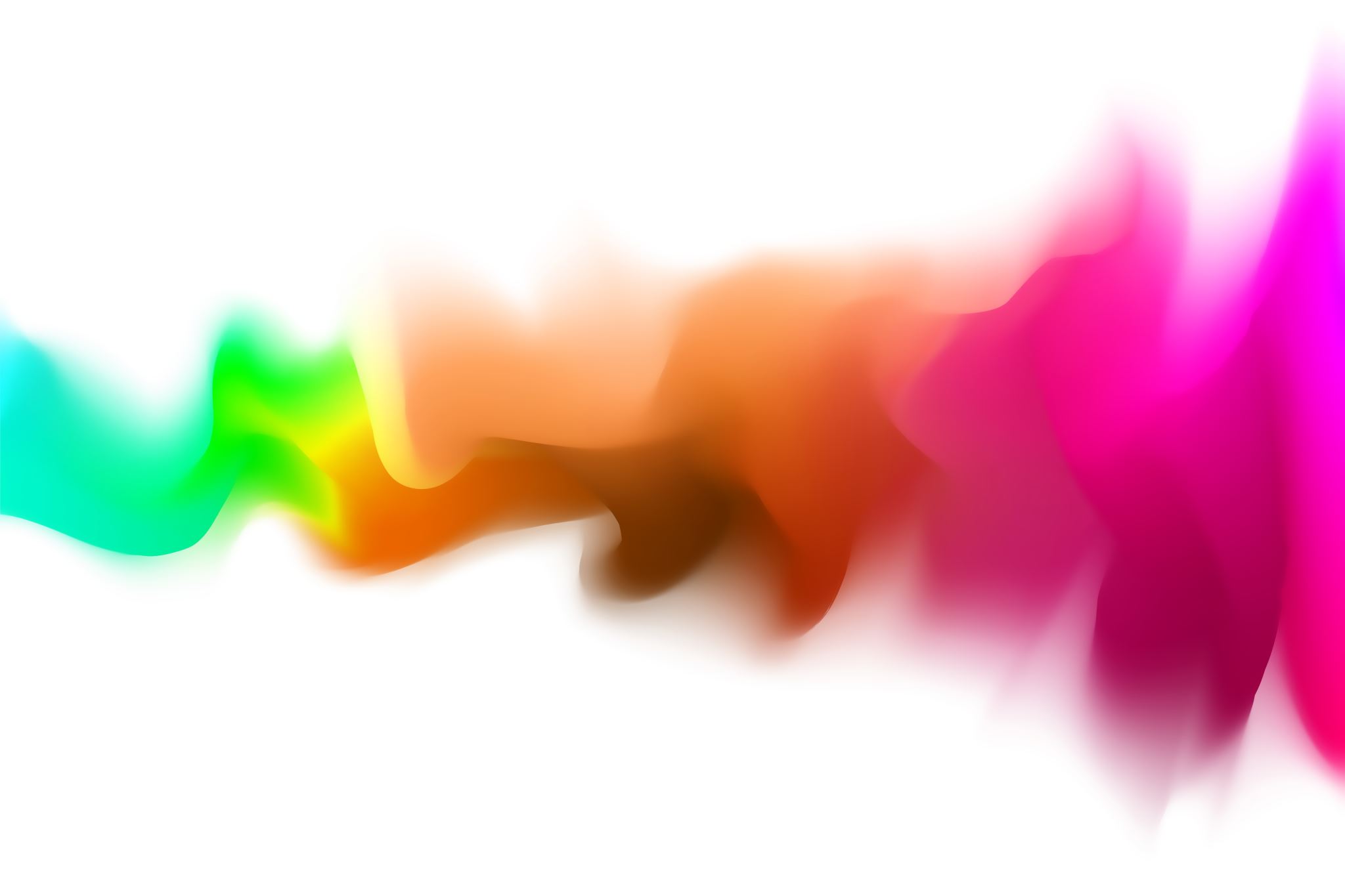 Velkommen til foreldremøte
8. trinn
Velkommen ved leiinga

Diverse info
ALLEMED i Time
Ungdomsteam
Natteravn
Familiesenteret 

Info om skulen v/leiinga
Fråver
Paragraf 9a
Lærebøker, mobilhotell, kantine, Visma

Trinnet informerer 
Lærarane på trinnet
Forventningar

Klassevis
Diverse info

Klassekontaktane
Informasjon
Felles agenda
Personalet
Miljøteam
Miriam
Eline
Marie
+ ukjent
Bjarne
10.trinn
Ragnhild
Ådne
Monica
Siw
Andreas
Siri
Jorunn
9.trinn
Laila
Malene
Kristian
Sven
Arild
Diana
Henrik
8.Trinn
Rune 
Stig Rune
Trude
Dagny
Signe
Simon
Ole
Monica
Administrasjon

Karl Inge (rektor)
Susanne (avdelingsleiar + spes.ped-koordinator+ (sosialrådgjevar)
Monika (saksbehandlar+skulebibliotek) 
Jorunn (yrkesrådgjevar)
Laget (LLE):

Karl Inge
Susanne
Jorunn 
Heidi 
Siri
Jorunn
Helsesjukepleiar: Siri Stueland (torsdag) Angsumalin (mandag) 
PPT: Heidi Håland
Skulebibliotek: Monika G. Mageland
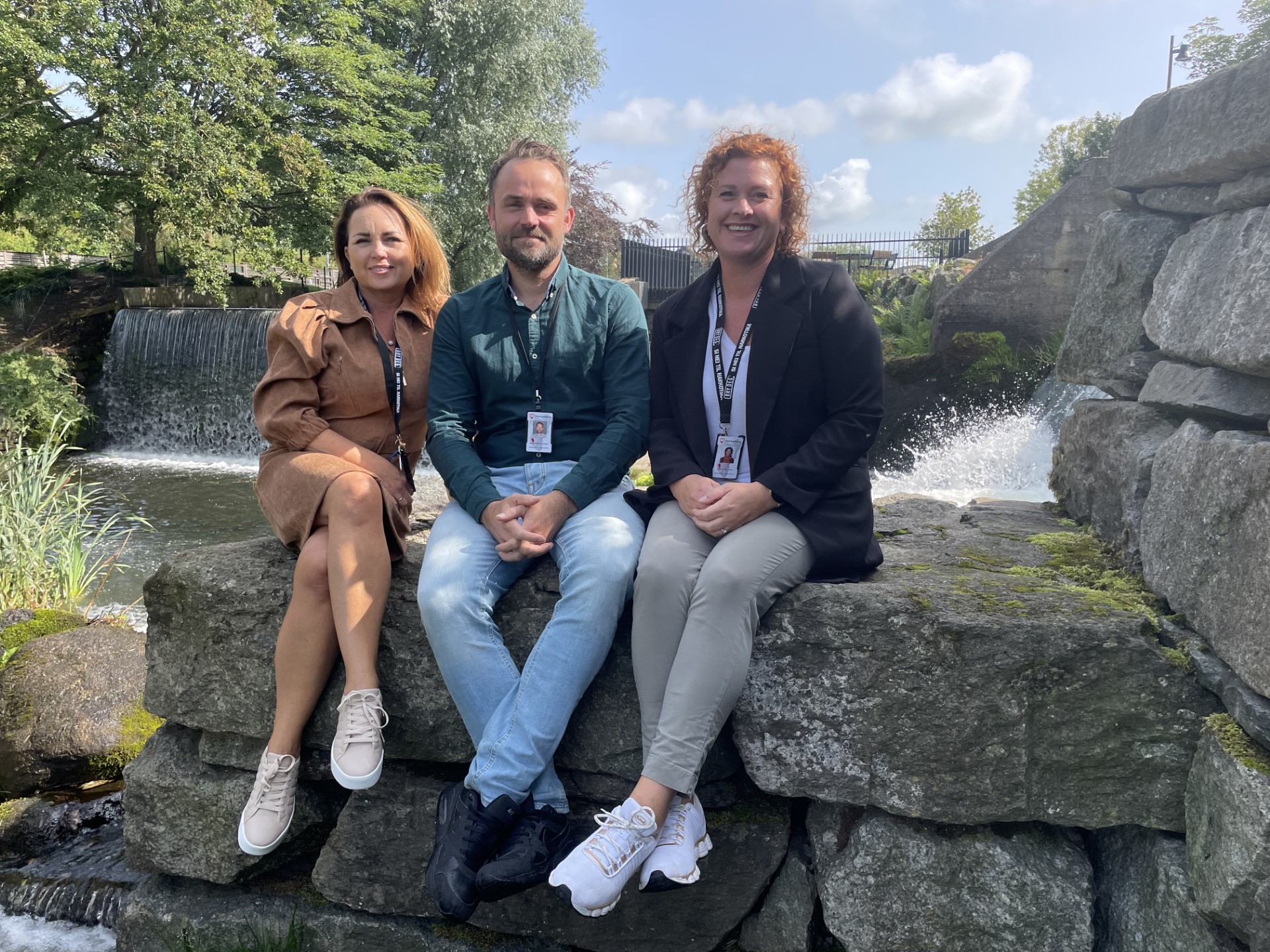 Time Ungdomsteam
Monica Skretting Grude          
Eivind Smith Svendsen
  Sara Sommerstad Tjelmeland        
 Ungdomsteam - Hovedportal (time.kommune.no)
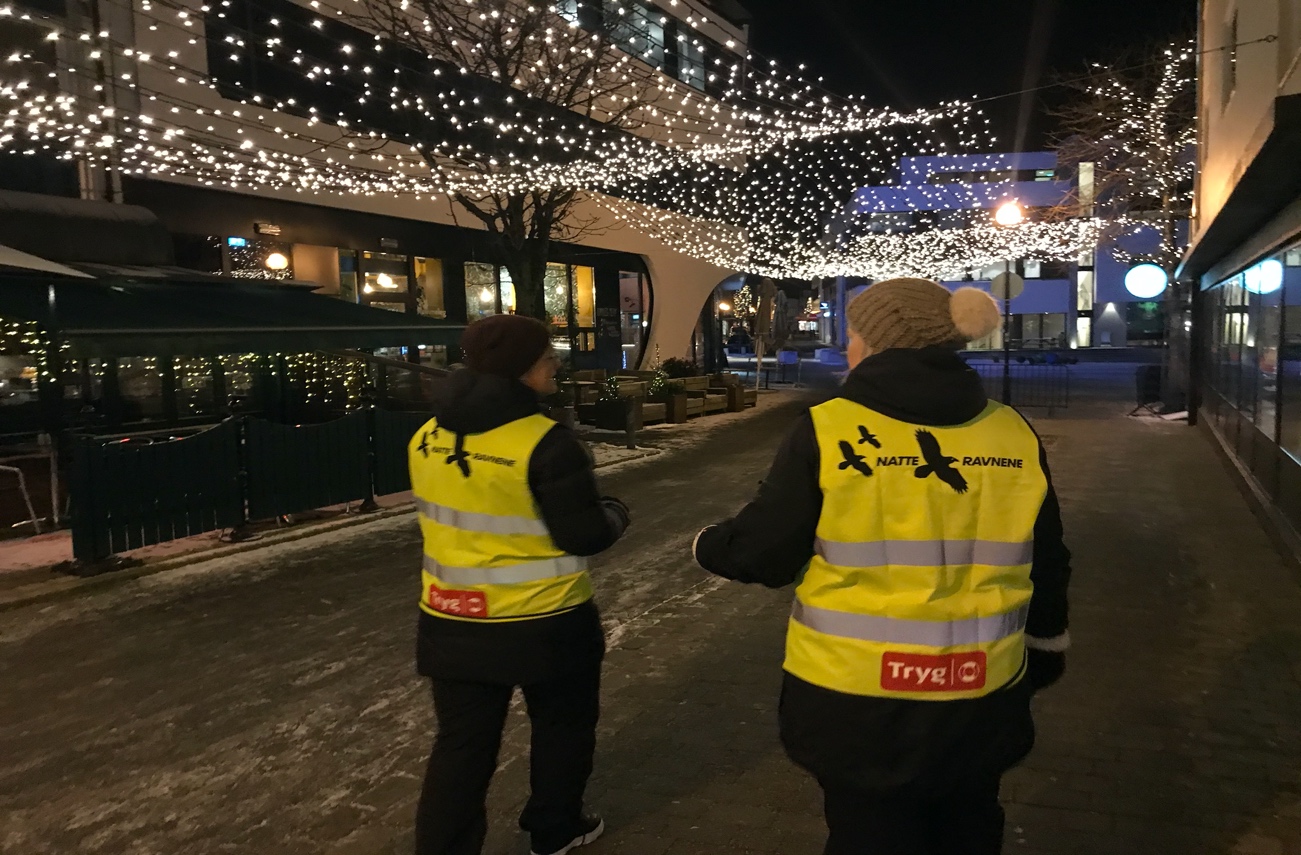 NATTERAVNER SKAPER TRYGGHET
STORT BEHOV FOR NYE NATTERAVNAR

Ca 1 gong i halvåret. LAURDAGAR (ORSTAD PÅ FREDAG)

FAU TOK INITIATIV: 
    GJØRE KVERNALAND TIL ET TRYGGERE STED. DEMPE RUS, VOLDS OG SKADEVERKSPROBLEMATIKK.

VIKTIGHETEN AV AT FORELDRE BIDRAR. TILSTEDEVÆRELSEN AV EDRU VOKSNE

«DÆ Æ JABNÅ SÅ DRÆGE»

VÆRE TILGJENGELIG OG OBSERVERE. TILKALLE POLITI VED BEHOV

ORGANISERING – LUKKET FACEBOOK GRUPPE “FRØYLAND NATTERAVNER” ELLER TLF: 90974376
ANNE LOVISE SKAILAND

OPPMØTE/UTSTYR: EXTRA KVERNALAND KL. 20.00
[Speaker Notes: IKKJE VERE REDDE FOR Å BINDE SEG-]
Familiesenteret
Eit ressurssenter for familiar 
i Time kommune
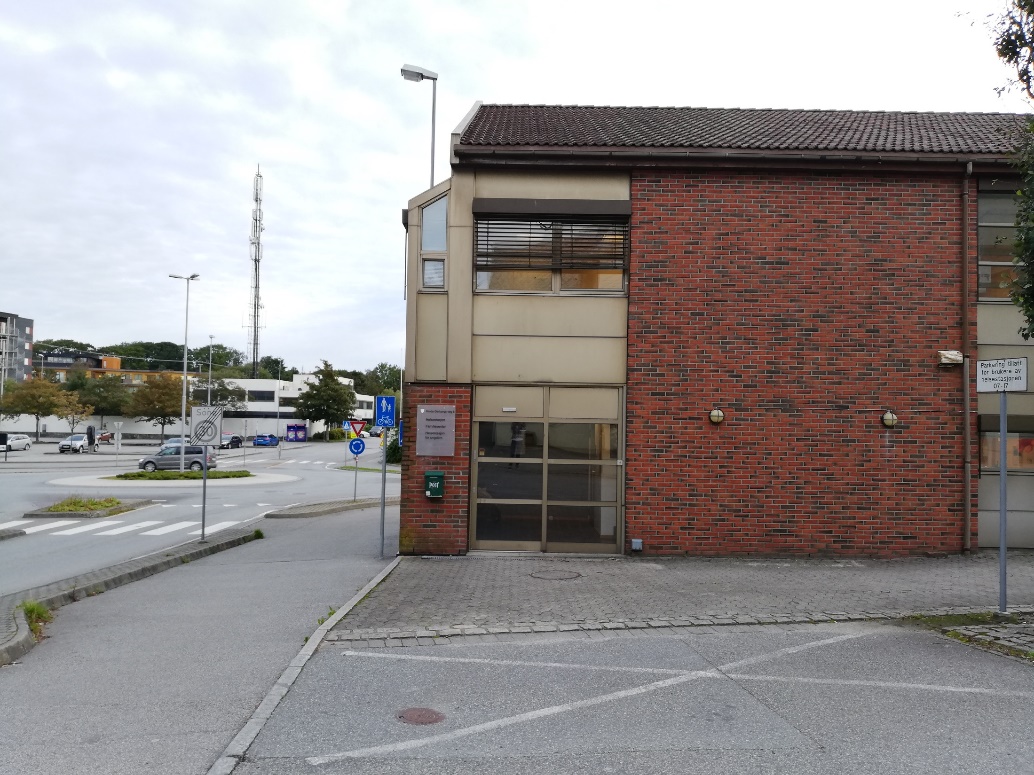 Me held til i 2.etg på Bryne helsestasjon
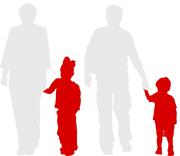 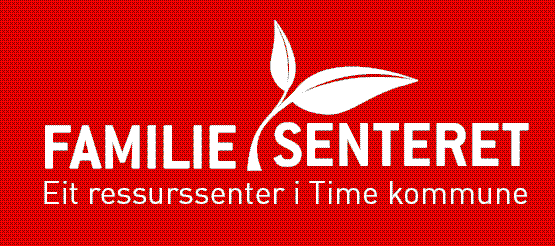 Familiesenteret er eit tilbod til familiar med barn i alderen 0-18 år. ​
Hos oss kan du få støtte og veiledning i foreldrerolla og hjelp til å styrka samspelet i familien. ​
Familiesenteret tilbyr og samtalar til barn og ungdom som har utfordringar eller psykiske helseplagar som dei treng hjelp til å meistra. ​
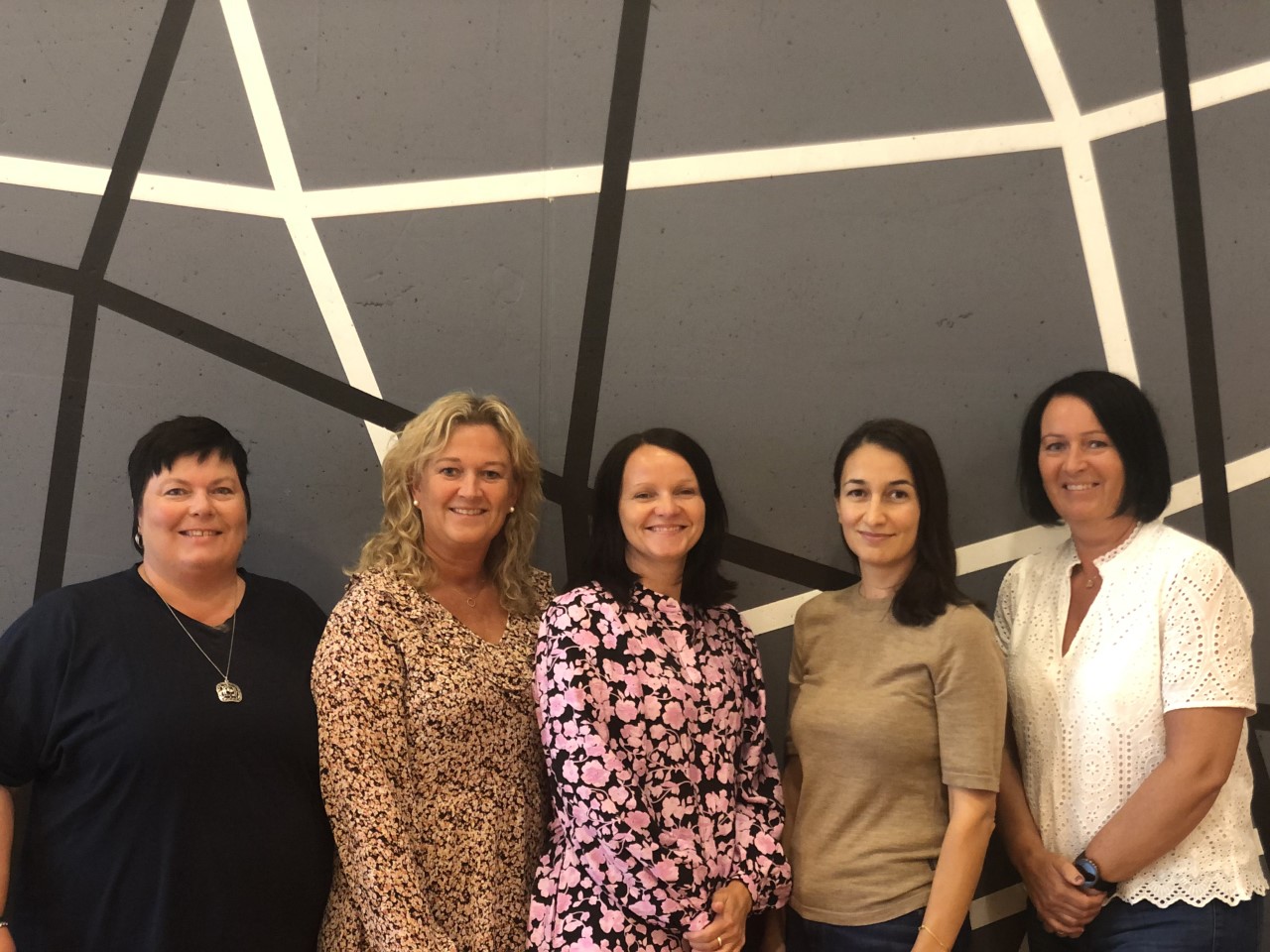 TA DIREKTE KONTAKT PÅ TELEFON ​
​ 97 72 53 18
 (send gjerne sms og be oss ringe deg)​

Vi held til i 2.etg over Bryne helsestasjon, i Hulda Garborgsveg 8.
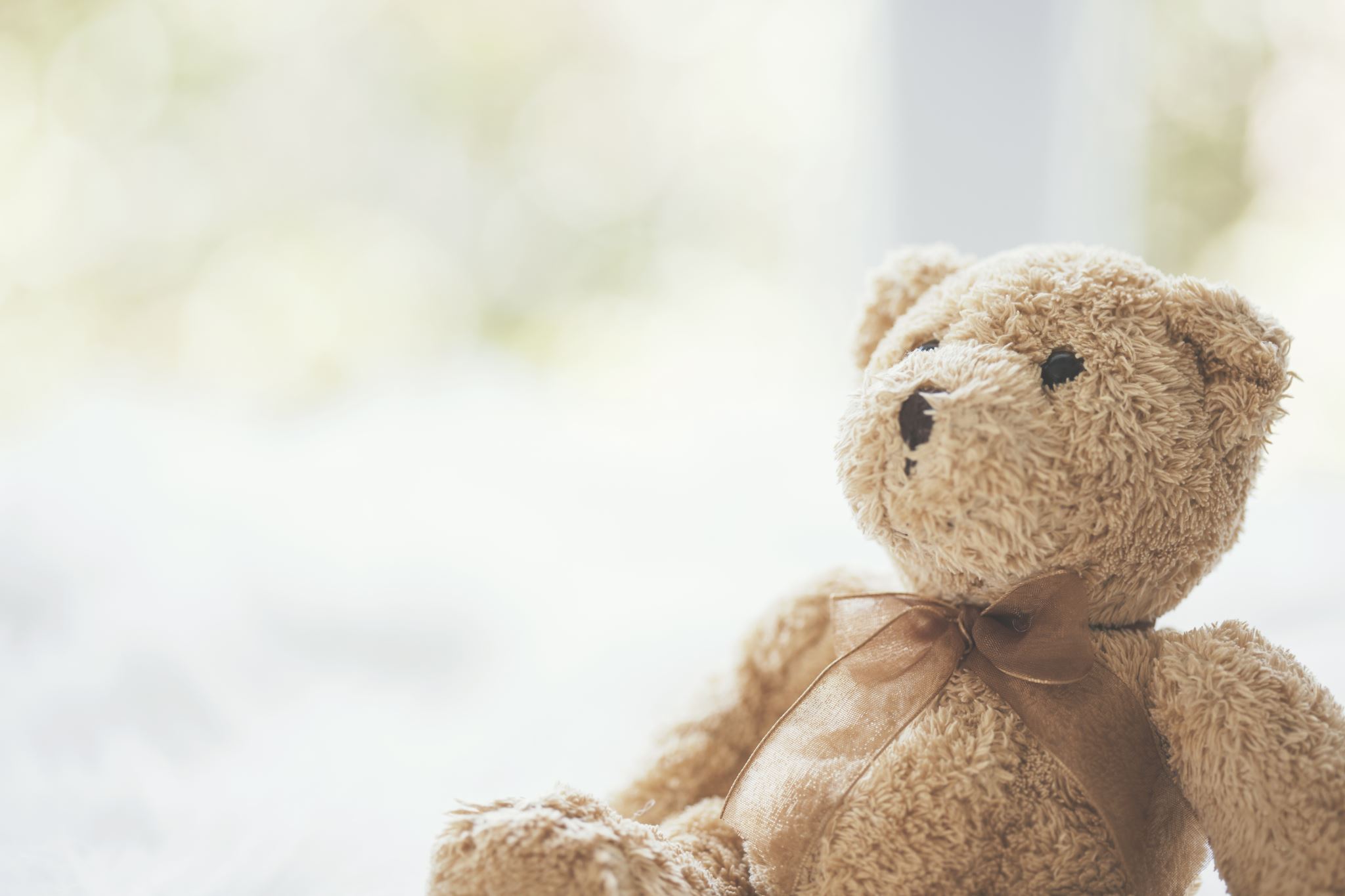 Vanlige utfordringer hos familier som tar kontakt med oss:
Barn/ungdom som strever med:
Engstelse
Tristhet, tilbaketrekking
Åtferd som uroer
Konfliktar og vanskar i kommunikasjonen mellom foreldre og barn
Barn som pårørande til foreldre/søsken med helsemessige utfordringar
Barn/unge som strever etter brudd mellom foreldre
Familiesenteret
Bryne helsestasjon – Time kommune
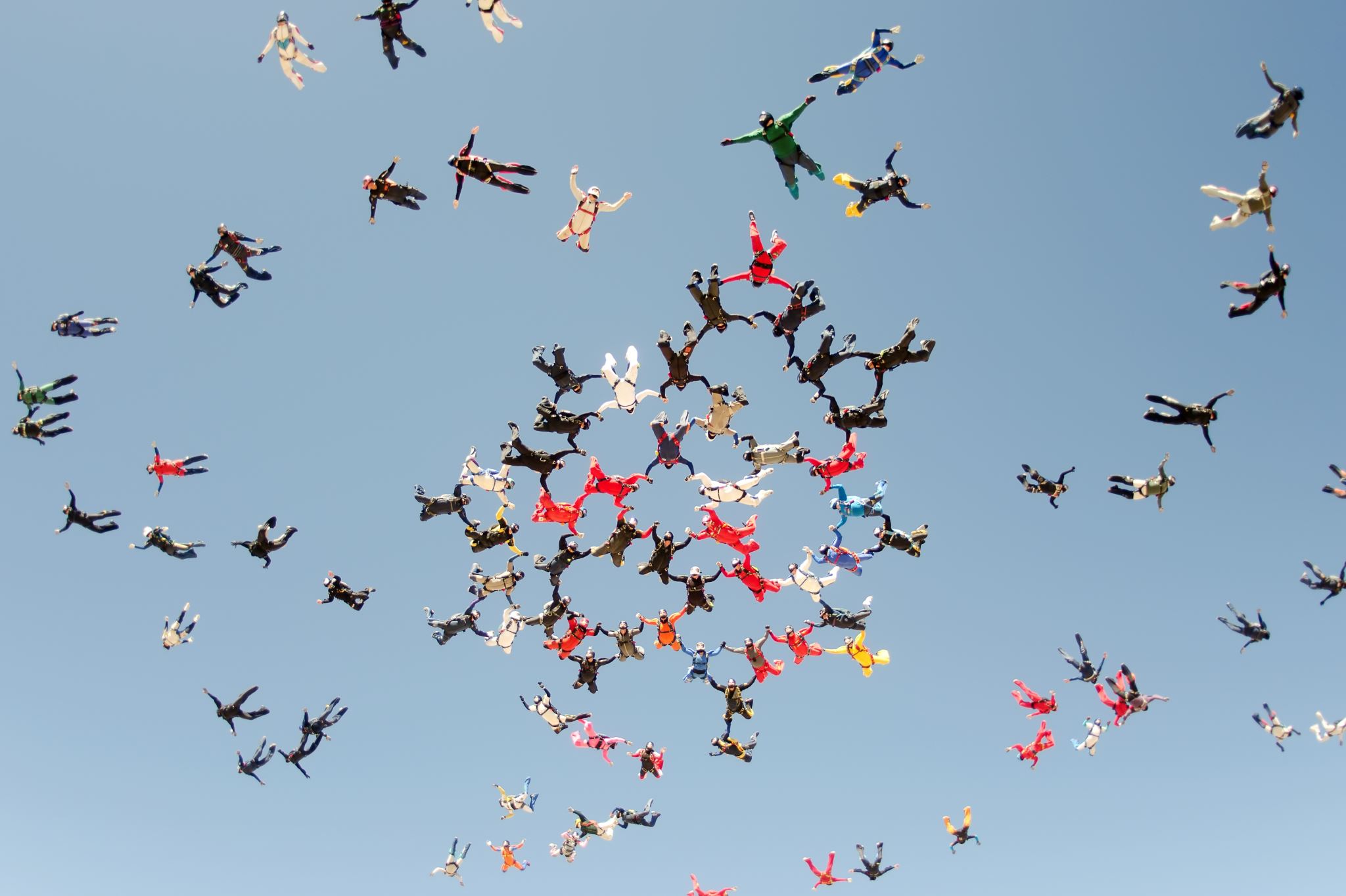 Laget rundt lærar og elev
Rektor, avdelingsleiar, sosialrådgjevar, yrkesrådgjevar, PPT, helsesjukepleier, miljøveileder, barnevern
Finna og testa ut tiltak som bidreg til at fleire elevar enn i dag opplever meistring, tilhøyre og god psykisk helse
Kompetanseheving i personalet
Langsiktig effekt:
At fleire ungdommar fullfører vidaregåande skule og opplæring
“Lyst på livet og evnen til å meistre det”
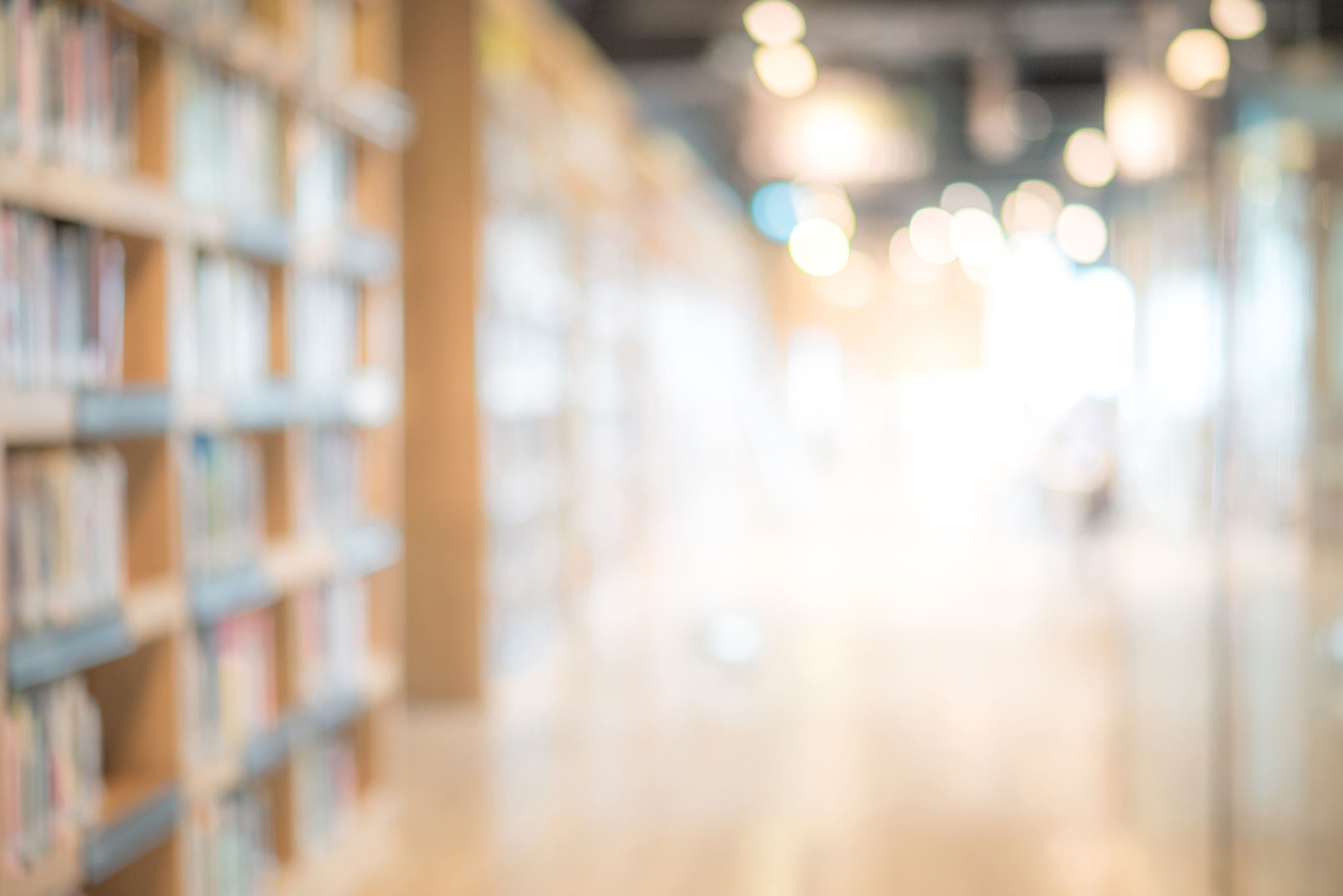 Nærvær og fråvær i skulen
"Det er viktig å tidligst mulig oppdage elever som viser tegn til mistrivsel, og synes skolen er et vanskelig sted å være. Kunnskap og innsikt i tema kan redusere skolefraværet og øke sjansen for at flere lykkes i skolen"   ​
Trude Havik forskar ved Læringsmiljøsenteret ​
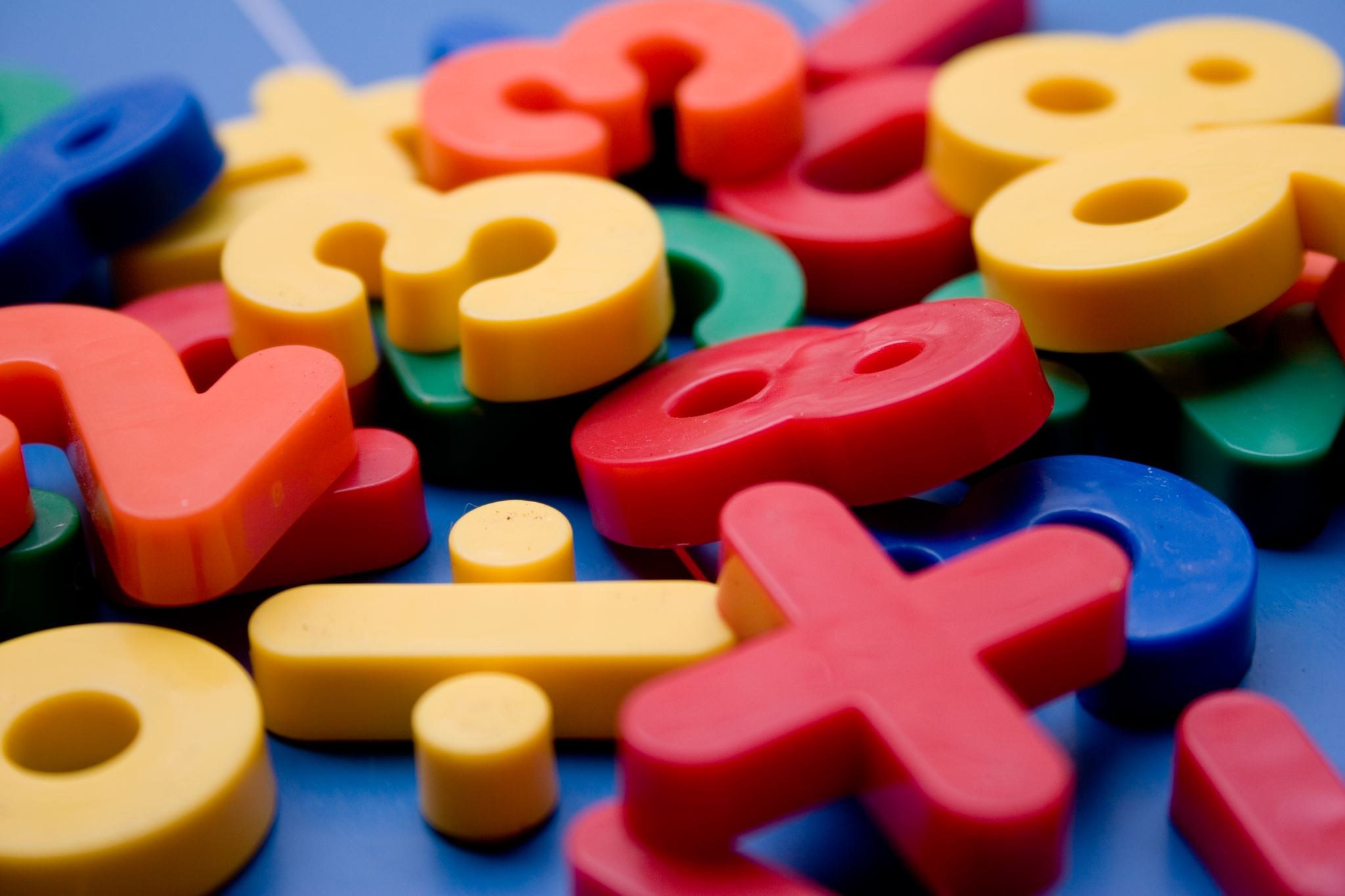 Nærvær og fråvær
Nokre barn strevar med å gå på skulen i kortare eller lengre periodar av skuletida. ​
Forsking visar at det er viktig å oppdaga dei tidlege signala og setja inn tiltak for å hjelpa barnet ​
Skulen har rutinar for å følgja med på fråvær og fråværsmønster for å kunne gripa inn tidleg​
Skulen jobbar førebyggande for å fremja nærvær ​
Det er viktig at det er god dialog mellom skule og føresette, og at føresette tar kontakt med skulen om barnet viser vegringsåtferd heime. ​
Me må jobba saman:
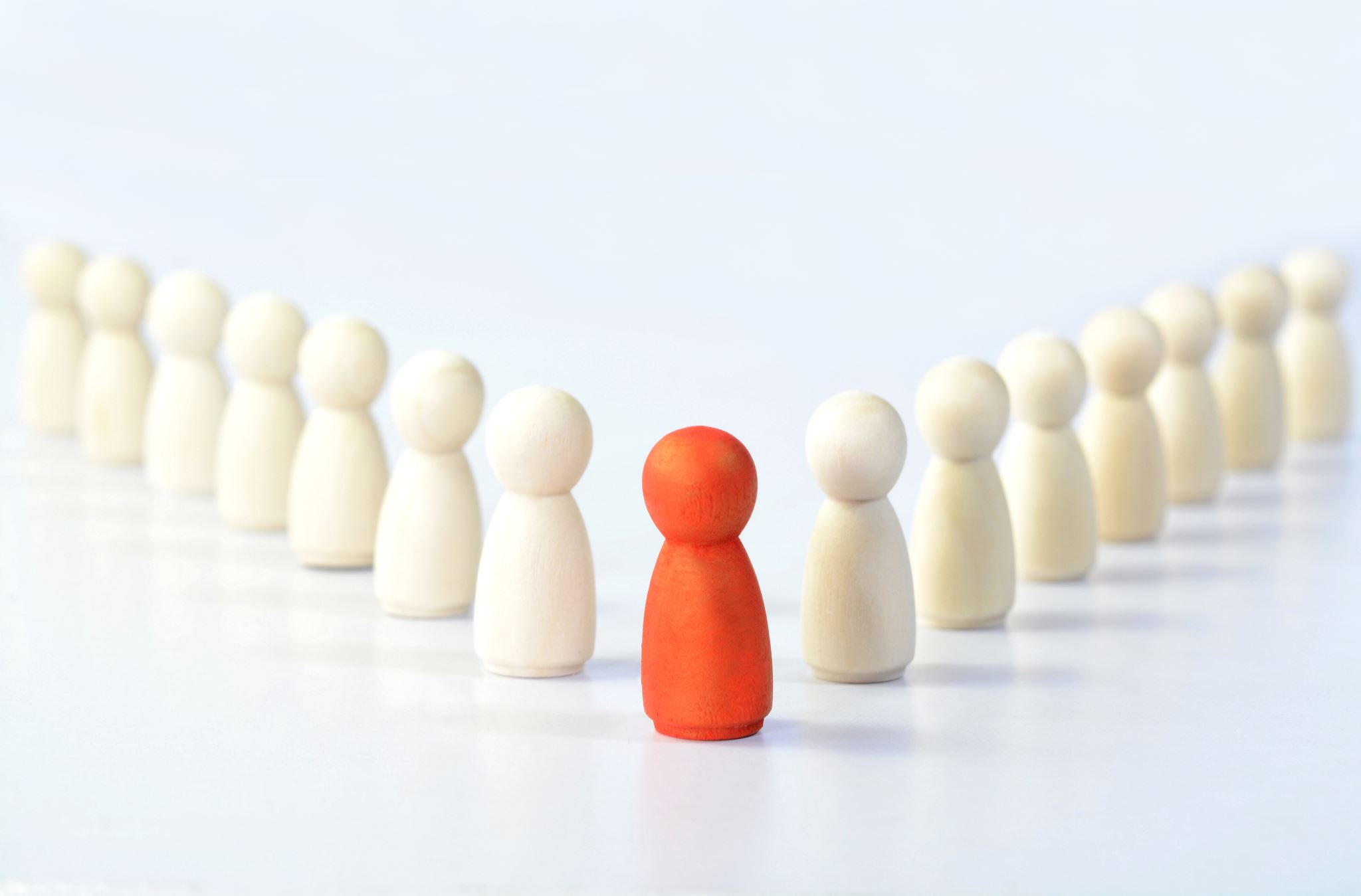 §9A
Ein person kan gjere ein skilnad
Elevane sitt skulemiljø – Kap. 9A
Opplæringslova §9a-1: 
«Kapitlet her gjeld for elevar i grunnskulen og den vidaregåande skulen. Kapitlet gjeld òg for elevar som deltek i leksehjelpordningar og i skolefritidsordninger»
Opplæringslova §9a-2: 
«Alle elevar har rett til eit trygt og godt skolemiljø som fremjar helse, trivsel og læring»

Omfattar meir enn mobbing:
Korleis elevar og tilsette oppfører seg mot kvarandre.
Det sosiale miljøet på skulen (friminutt, LED- time)
Korleis elevane opplever læringssituasjonen.
§9A-4: Aktivitetsplikt
Alle tilsette ved skulen har plikt til å 
Følgja med 
Gripa inn
Varsla 
Undersøkja
Setta inn tiltak
Dokumentera – aktivitetsplan og det som er blitt gjort for å følgja opp delpliktene
UDIR

Olweusprogrammet som sikrar eit systematisk arbeid på skulen – og i kommunen.
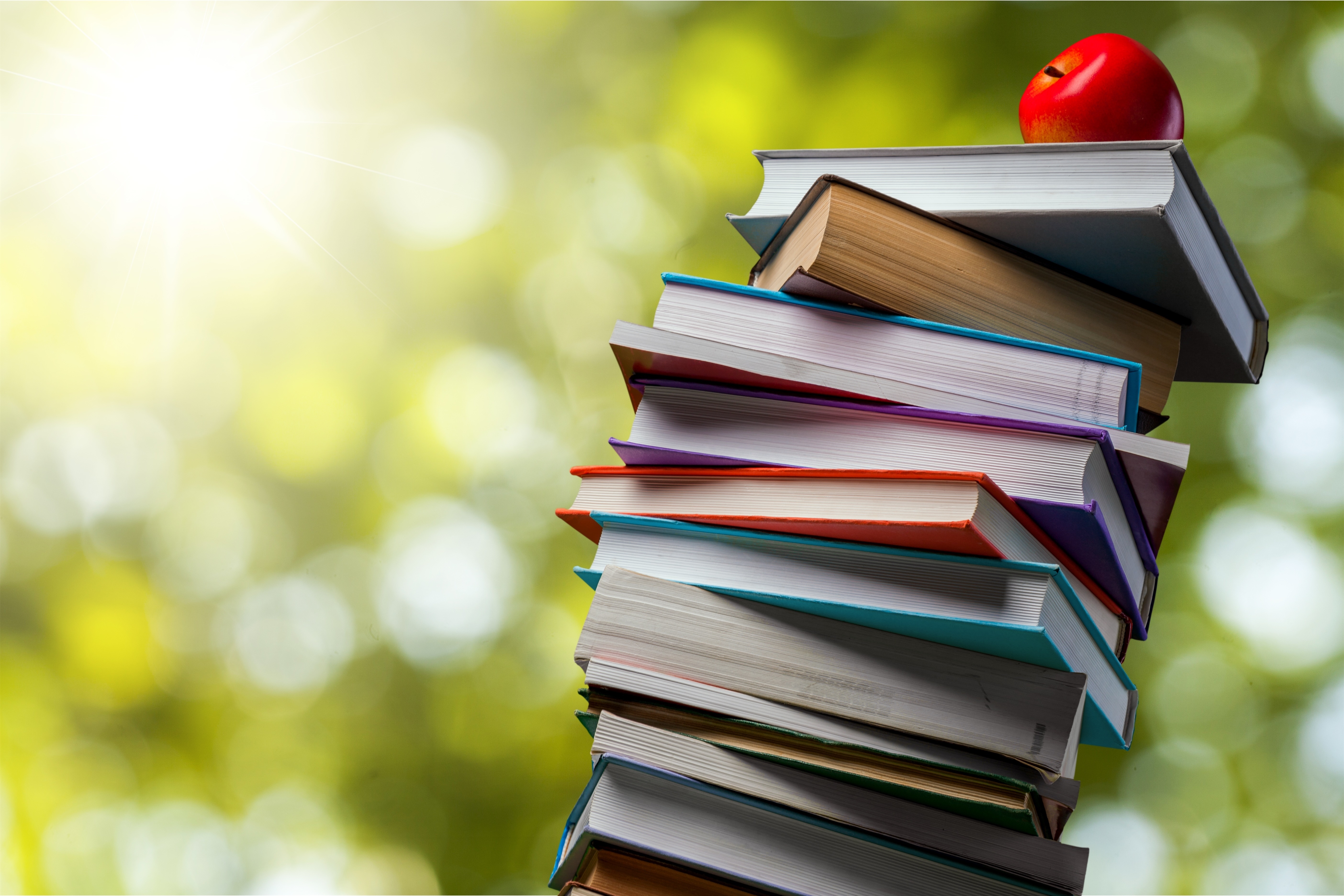 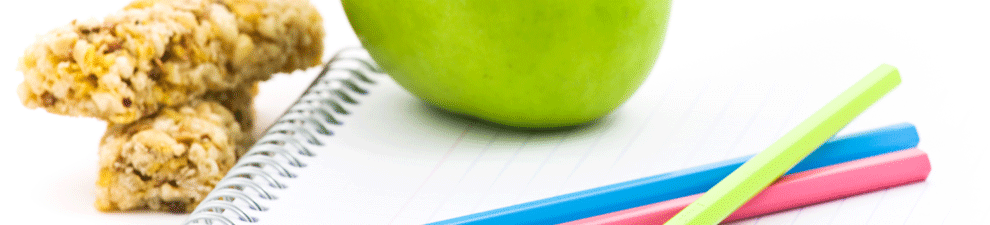 Praktisk info
Mobilhotell
Kantine
Visma – flyt skole/min skole
Lærebøker/læringsressursar
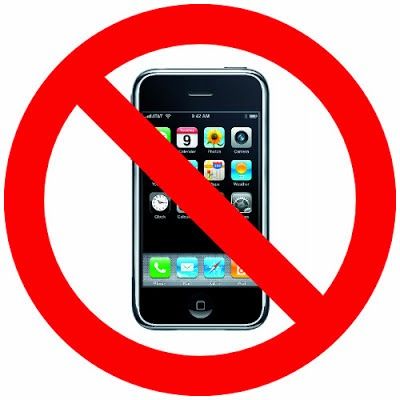 Lærarane på trinnet
Kontaktlærarar 8A: 
Signe Vartland Carlsen
Stig Rune Elvedahl

Kontaktlærarar 8B: 
Rune Pedersen Bore 
Dagny Markhus Skretting (+Monica Dalva Valvatne)

Kontaktlærarar 8C: 
Trude Skodje 
Simon Killingland Hana

Miljøtrettleiar: Eline Eike og Miriam Orstad
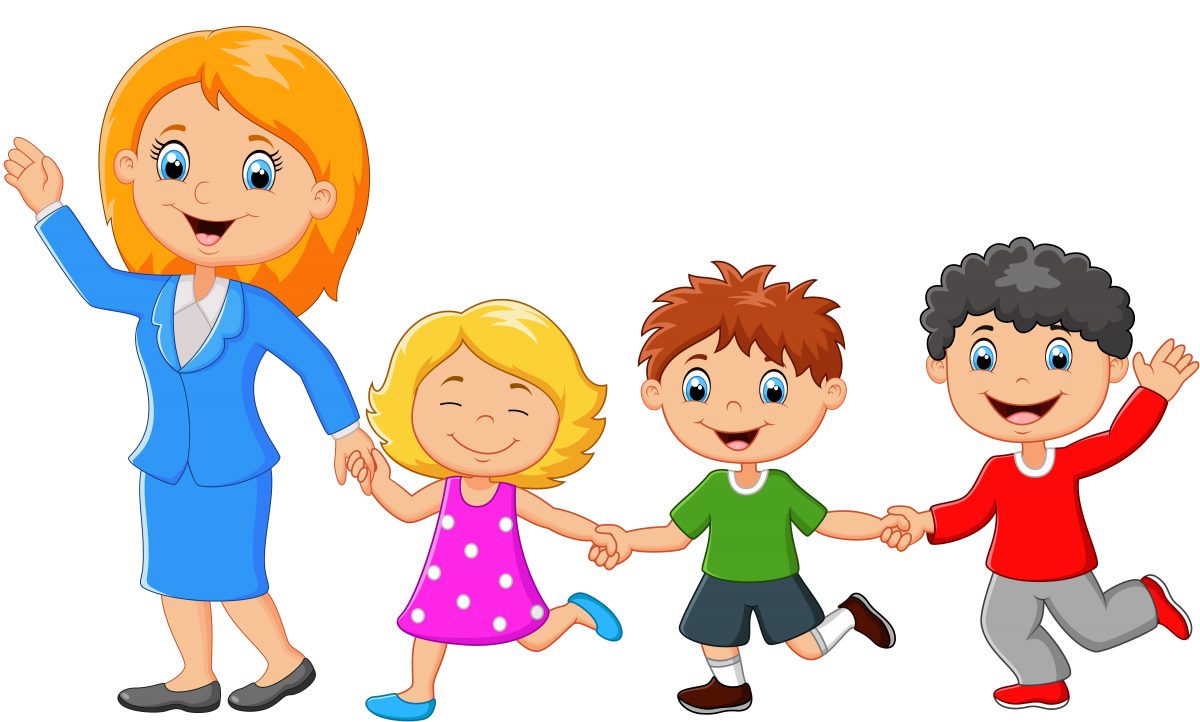 Kva kan de forventa av oss
Godt læringsmiljø
Fokus på gode relasjonar
Nulltoleranse for mobbing
Leggja tilrette for meistring og utvikling
Vurdering for læring
Dialog med heimen
[Speaker Notes: Konstant arbeid for å få det til... 
Tilrettelegging for å mestre
Vurdering for læring og utvikling



Forventning til heimen

Følge opp
	Sykler
	Skolearbeid – snakk sammen
	Jobbe for motivasjon
	Har med seg ting, sykkel OK..

Alle har ulik erfaring med skole og fag.. 

Positivt snakk – ta kontakt med oss før diskusjon hjemme. Samarbeid med oss

Vi vil din ungdom det aller beste og jobber for dette hver dag – gi lyd til oss om det er noe ...]
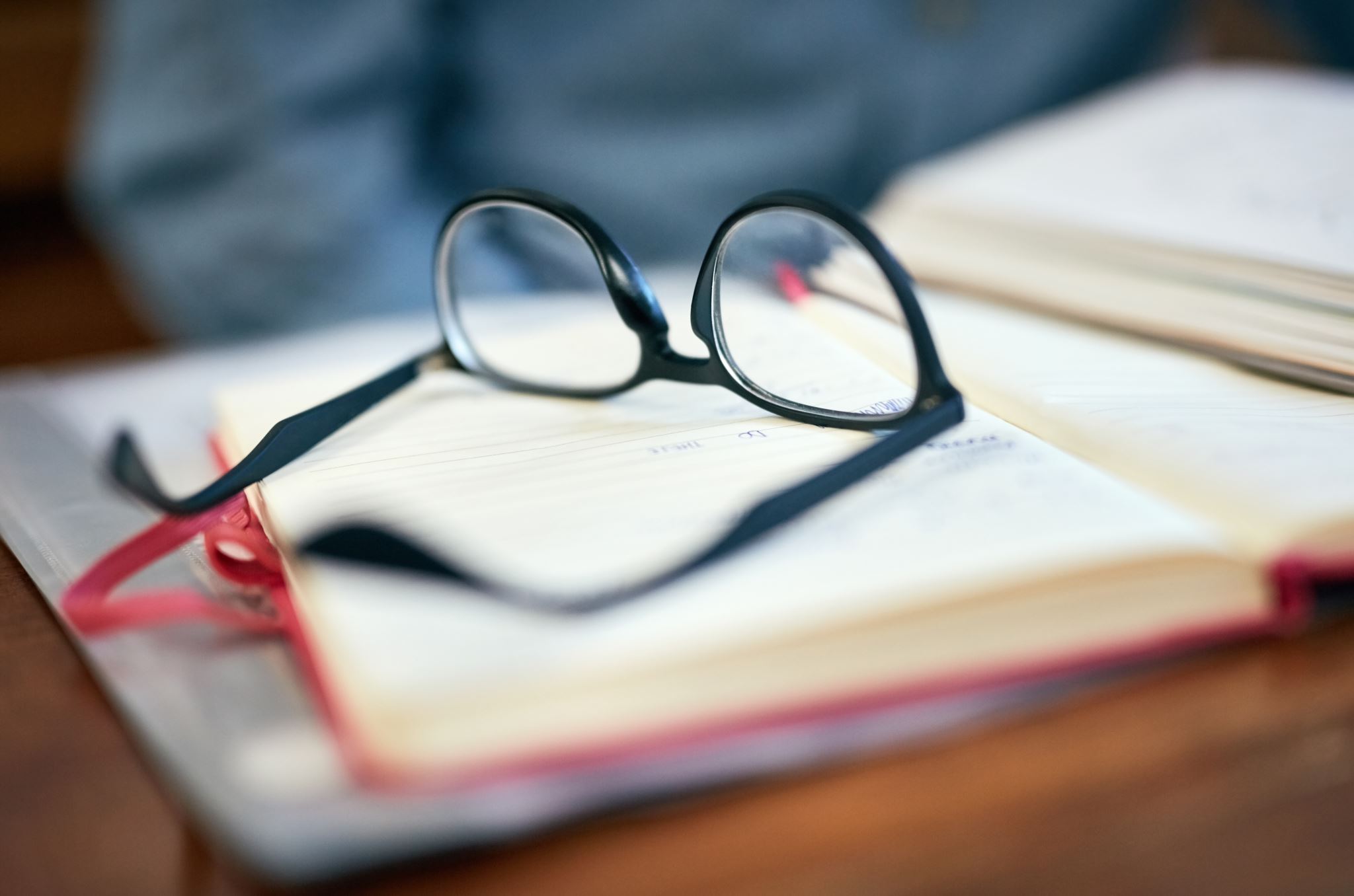 Kva me forventar av heimen
Følgja opp
Motivera 
Førebudde
Naudsynt informasjon til skulen
Bidra til sosiale aktivitetar for klassen/trinnet
Positivt snakk om skulen
Omsorgsfulle vaksne
Mat
Søvn
Hygiene
Inkludera
Trygge rammer – tydeleg vaksen
Kva me forventar av elevar
Mobilbruk

Å være høfleg og respekt

Lov å vere ueinig

Ein vaksen er ein vaksen (faglærarar, miljørettleirarar, vaskepersonal)
Klassevis
Diverse info:
Oppstarten
Vekeplan
Visma Min Skole
Vurdering
Klassekontakt
Utviklingssamtalar 
Spørsmål?
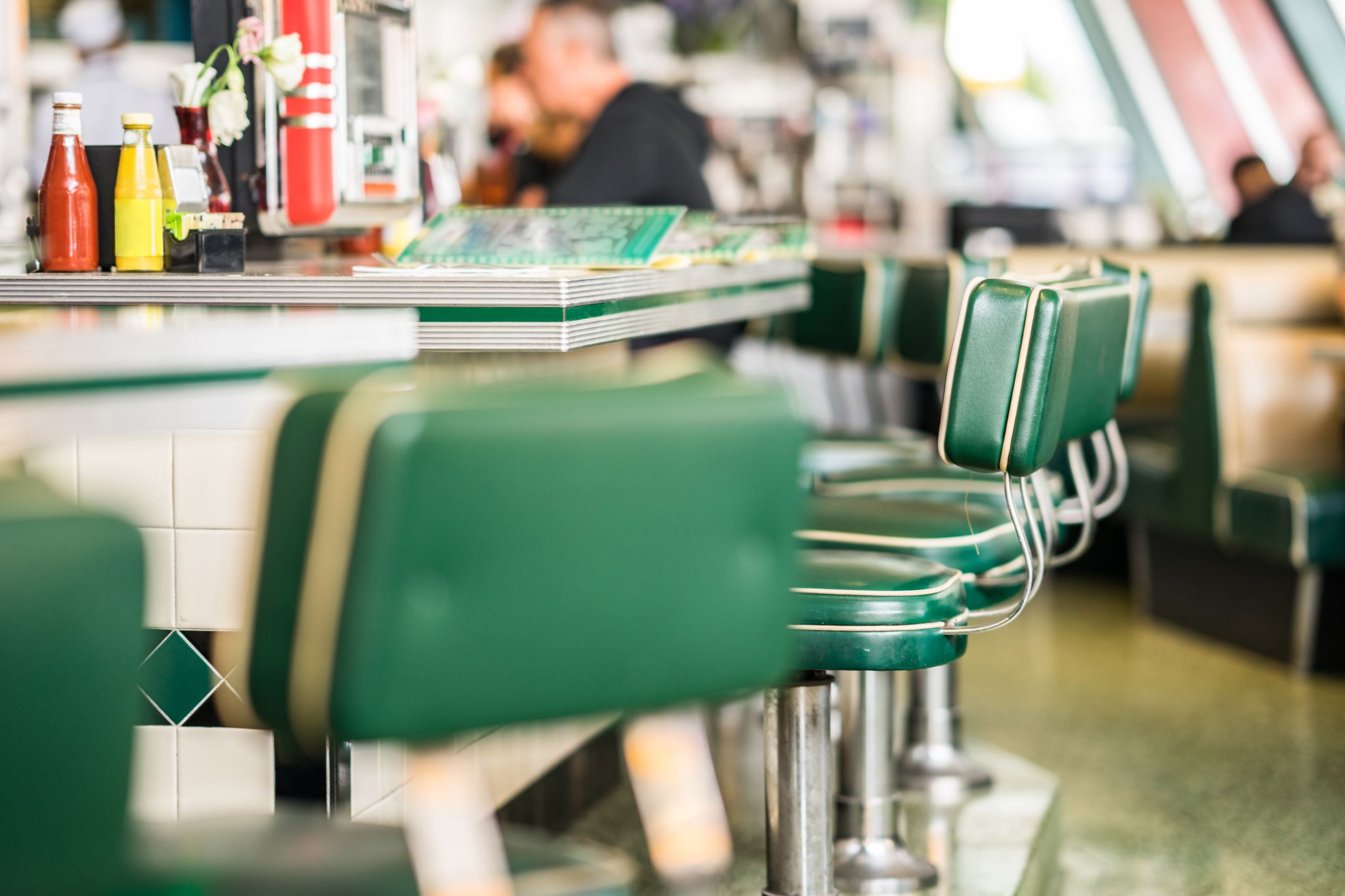 Klassevis
Ting å hugse på:
iPad
Mat og søvn
Klede til kroppsøving
Heimearbeid
Sosialt tiltak v/klassekontaktane?